量測系統示意圖
Amp amplifier
Drain-current amplify
Probe station
Keithley 2400
Drain-voltage source
Keithley 2400
Gate-voltage source
Keithley 2000
Drain-current meter
二點探針量測 (Two-probe measurement)
N-type MOSFET
Source
Drain
Total Resistance = Rtotal = 2Rc + Rs + Rp
Rc
Rc
Rc  = Contact resistance

Rs = Sample(Channel) resistance (P - Si)

Rp = Probe resistance (Probe, Al, N+ - Si)
Al
Al
Al
SiO2
P - Si
N+ - Si
N+ - Si
Vdrain = IdrainRtotal
RS
P - Si
MOSFET量測
N-type MOSFET
Source
Drain
Source
Drain
Gate
Gate
After gating
Al
Al
Al
Al
Al
Al
SiO2
SiO2
P - Si
N+ - Si
N+ - Si
N+ - Si
N+ - Si
N+ - Si
P - Si
P - Si
Vg induce band bending
Strong inversion
( P to N+ )
Flat-band
Metal
(Al)
Oxide
(SiO2)
Semi.
(P - Si)
EC
Vg > 0
Vg > Vth
EF
EV
Metal (Al)
Metal (Al)
Al
Al
Al
Al
Oxide (SiO2)
Oxide (SiO2)
N+ - Si
Vg > Vth
N+ - Si
N+ - Si
N+ - Si
N+ - Si
Semi.
(P - Si)
Semi.
(P - Si)
https://en.wikipedia.org/wiki/MOSFET
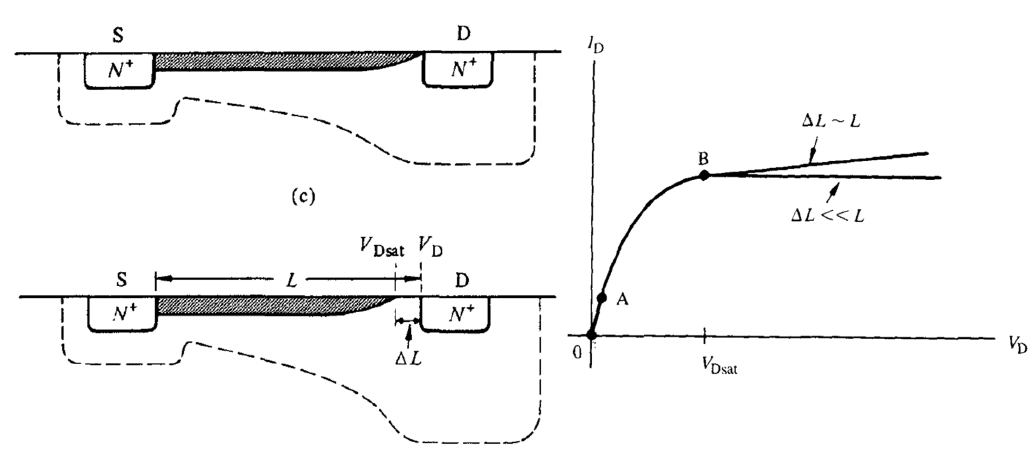 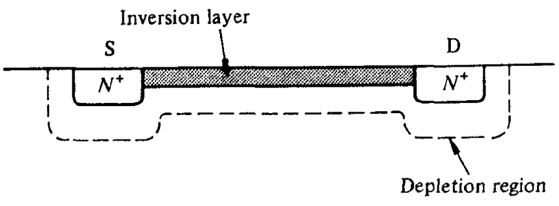 NMOS
Channel
Source
Drain (positive bias)
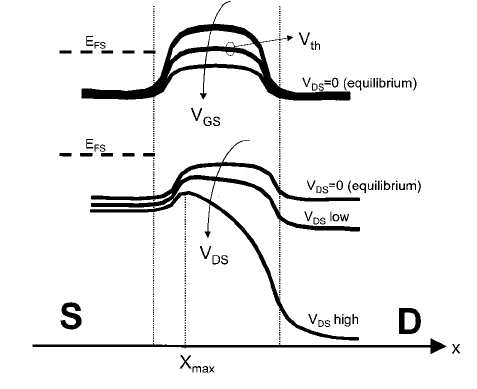 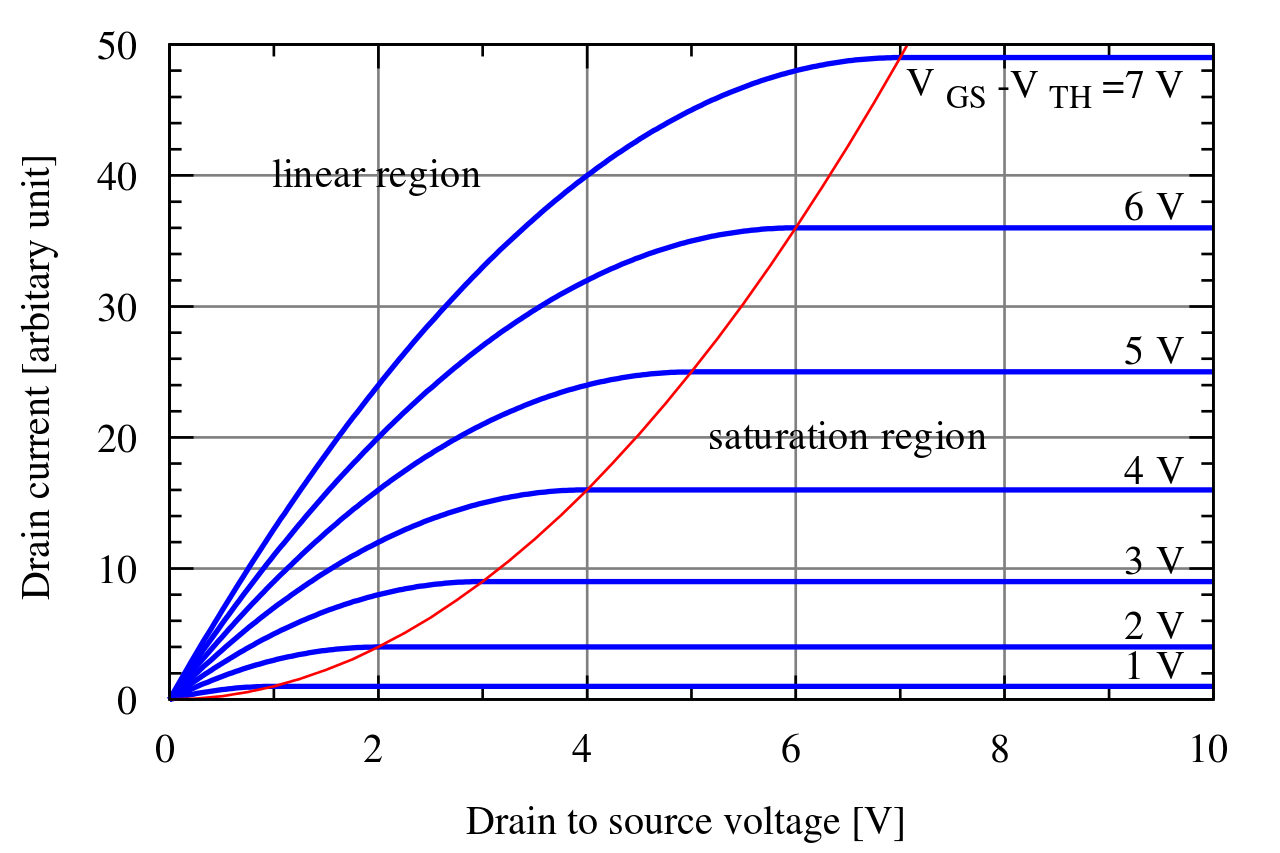 Threshold voltage and Carrier mobility
N-type device
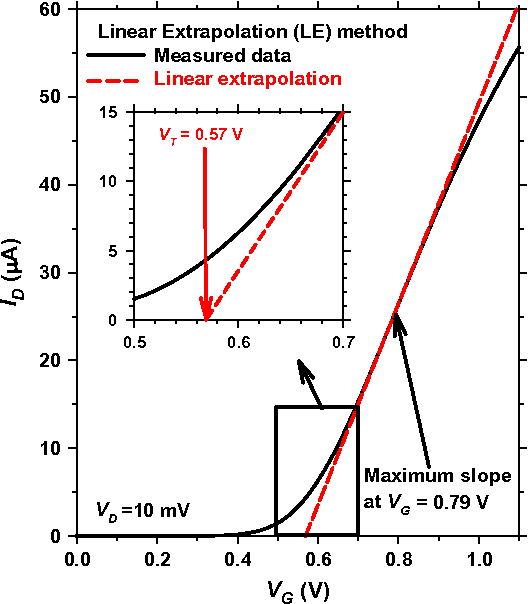 Carrier mobility = μ = [dID/dVG][L/(WCiVD)]
dID/dVG = Maximum slope

L/W = Channel length/width

VD = Drain voltage

Ci = Capacitance (Ci = ɛ0ɛr/d; ɛr = 3.9; d = 100 nm)
Unit of mobility = cm2 V−1 s−1
https://www.semanticscholar.org/paper/Revisiting-MOSFET-threshold-voltage-extraction-Ortiz-Conde-Garc%C3%ADa-S%C3%A1nchez/e0fe6cc5e7b7841f16cbb149fd98b6e1179e5057